Wybór należy do Ciebie – narzędzie edukacyjne w postaci gry planszowej
Centrum Profilaktyki i Edukacji Społecznej PARASOL
Celem projektu było stworzenie narzędzia edukacyjnego w postaci gry planszowej, które posłuży do wzmocnienia wśród dzieci i młodzieży postaw sprzyjających ograniczaniu przyjmowania lub nieużywaniu substancji psychoaktywnych, w szczególności narkotyków
Pisząc o „postawach sprzyjających" mamy na myśli m.in. świadomość wagi konsekwencji podejmowanych decyzji, odpowiedzialność za podejmowane wybory, umiejętność oceny ryzyka, określenie zasobów i słabych stron, twórcze i krytyczne myślenie.
Aby osiągnąć cel główny, pracownicy Stowarzyszenia Centrum Profilaktyki i Edukacji Społecznej PARASOL w okresie styczeń - grudzień 2014, we współpracy z różnymi specjalistami dobrali podstawy merytoryczne, opracowali treść i grafikę gry, a następnie z dziećmi i młodzieżą testowali grę
Gra „Wybór należy do Ciebie" została tak zaprojektowana, aby graczami mogły być zarówno dzieci, jak i młodzież. Treść oraz stopień trudności zadań dostosowano do poziomu rozwoju potencjalnych odbiorców. Idei tworzenia niniejszej gry towarzyszyły konkretne podstawy teoretyczne, na których opiera się nowoczesny model profilaktyki.
Aby dotrzeć do jak najszerszego grona odbiorców, w ramach projektu stworzono także elektroniczną wersję gry, możliwą do pobrania (i samodzielnego przygotowania) 
ze stron :
www.rakowicka10.pl/gry.php
www.kbpn.gov.pl/wydawnictwa_on_line
https://bezpiecznaszkola.men.gov.pl/tematy/przeciwdzialamy-uzaleznieniom/materialy-4/https://bezpiecznaszkola.men.gov.pl/tematy/przeciwdzialamy-uzaleznieniom/materialy-4/
Bazą teoretyczną projektu  Wybór należy do Ciebie – interaktywna gra są oddziaływania behawioralno-poznawcze uznawane za najbardziej skuteczne na każdym poziomie profilaktyki uzależnień.
Oddziaływania te oparte są o procedury takie jak: modelowanie reakcji, czyli nauka zachowań przez naśladowanie, odgrywanie ról, informacja zwrotna od grupy i transfer zachowań (przeniesienie nowych zachowań do środowiska życia).
Inspiracją do stworzenia postaci i ich ról w naszej interaktywnej grze była teoria ról zespołowych Meredith Belbina.Zakładamy, że aby nastąpiła świadoma zmiana konkretnego zachowania, człowiek musi przejść przez pewne etapy:Dowiedzieć się, na czym dane zachowanie lub umiejętność polega;Powinien daną umiejętność/zachowanie zobaczyć (nauka poprzez modelowanie i naśladowanie reakcji i ról) oraz dowiedzieć się dlaczego tak, a nie inaczej, powinien się zachować;
Kolejnym etapem jest ćwiczenie konkretnej umiejętności poprzez odgrywanie ról społecznych i życiowych;
Ostatni, najtrudniejszy etap to transfer, czyli przeniesienie i zastosowanie zachowań w naturalne środowisko człowieka, jakim jest rodzina, grupa rówieśnicza oraz środowisko lokalne.
Gra interaktywna "Wybór należy do Ciebie..." oparta jest na Nowoczesnym Modelu Profilaktyki Społecznej, który zakłada czynne uczestnictwo dzieci i młodzieży w działaniach opartych na osobi­stym zaangażowaniu, dialogu i wzmacnianiu takich czynników osobowościowych (struktur poznaw­czych), jak: 
motywacja, wyobraźnia, pamięć, myślenie, percepcja.
Nowoczesna profilaktyka uzależnień opiera się na podejściu kreatywnym, zakładającym pozytyw­ne sposoby i środki działań, za pomocą których można inicjować, kształtować oraz wzmacniać właściwe postawy
Profilaktykę uzależnień - podobnie jak innych zachowań ryzykow­nych młodzieży - można zdefiniować jako działania zmierzające do minimalizowania czynników ryzyka i wzmacniania czynników chroniących, opartych głównie na potencjałach konkretnej osoby, grupy społecznej i środowiska.
Czynniki ryzyka to cechy, sytuacje i warunki sprzyjające powstawaniu zachowań ryzykownych, w tym uzależnień. 
Natomiast czynniki chroniące to cechy, sytuacje i warunki, które zwiększają odporność na działanie tych pierwszych.
Gra „Wybór należy do Ciebie..." realizuje w praktyce dwie strategie profilaktyczne: edukacyjną i alternatyw. Celem strategii edukacyjnej jest nauka zachowań nazywanych kompetencjami psychospołecznymi, czyli umiejętności zachowania się w sytuacjach trudnych, stresowych, z dba­łością o swoje zdrowie i życie
Strategia alternatyw zakłada natomiast, iż w każdej sytuacji człowiek może dokonywać wybo­rów pomiędzy różnymi zachowaniami, biorąc pod uwagę konsekwencje tych zachowań
Gra przeznaczona jest dla 2-4 graczy (lub 2-4 grup), w wieku 8-11 (wersja dla młodszych) lub 12-16 (wersja dla starszych). Polega na zdobywaniu punktów w trakcie podróży pomiędzy czterema sferami życia: domem, internetem, szkołą i podwórkiem.
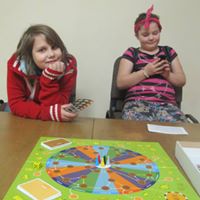 Gra składa się z planszy
Pionków, kostki do gry
Kart postaci ( 6 szt)
Kart zadań i kart szansy
Żetonów z punktami
Oraz żetonów przysługi

Celem gry jest zdobycie jak największej liczby punktów
Gra „Wybór należy do Ciebie" może stanowić uzupełnienie Państwa codziennej pracy profilaktycznej. Zakładamy, że dostarczy ona zarówno rozrywki, jak i wielu okazji do uczenia się i wzmacniania pozytywnych postaw.
Liczymy także na to, że będzie podstawą do ciekawych i cennych rozmów z dziećmi i młodzieżą na temat dużych i małych wyborów, ich konsekwencji, sposobów radzenia sobie z trudnymi sytuacjami, z którymi spotykamy się każdego dnia. Z doświad­czenia wiemy, iż narzędzie w postaci gry może mieć także duże znaczenie diagnostyczne.
Pragniemy zaznaczyć, że sytuacje przytoczone w grze miały miejsce w życiu dzieci biorących udział w jej tworzeniu. Dokonywane wybory i pomysły graczy mogą bowiem wskazać sche­maty myślenia, jakimi posługują się dzieci i młodzież, a poznanie tego może być doskonałą podsta­wą do dalszej pogłębionej już pracy grupowej czy indywidualnej.
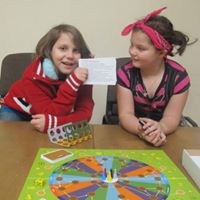 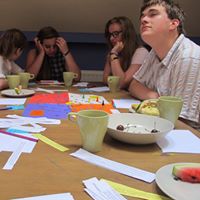 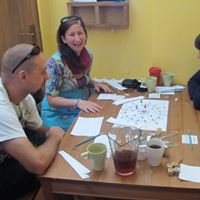